Vocabulary and Morphological Awareness Development in Young Children
Undergraduate Researchers: Maya Anger, Kelcie Cassidy, Morgan Williams
Graduate Researcher: Cheska Dietsch, BA                                                                                                                                                                                                                                                                                                  Mentor: Julie A. Wolter PhD, CCC-SLP
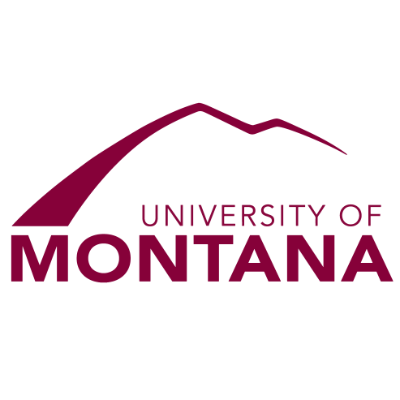 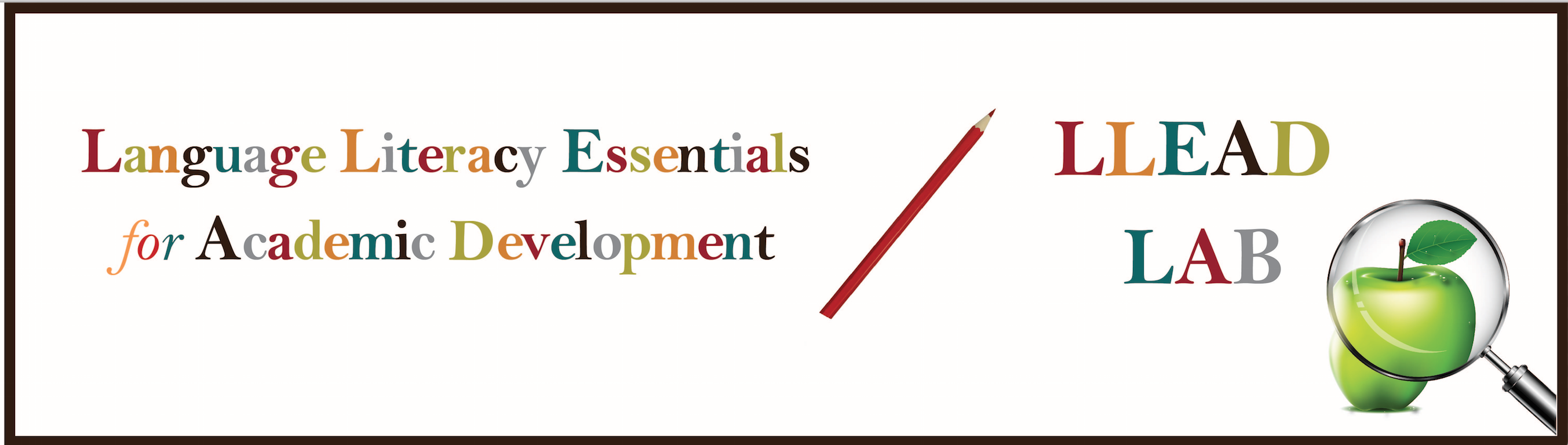 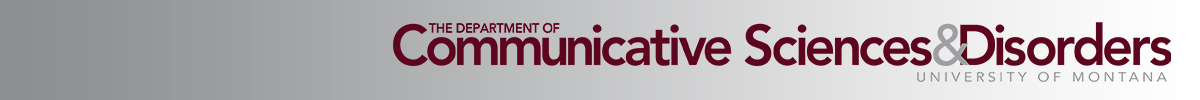 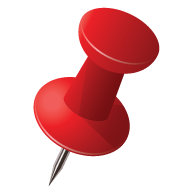 Introduction
Results
.
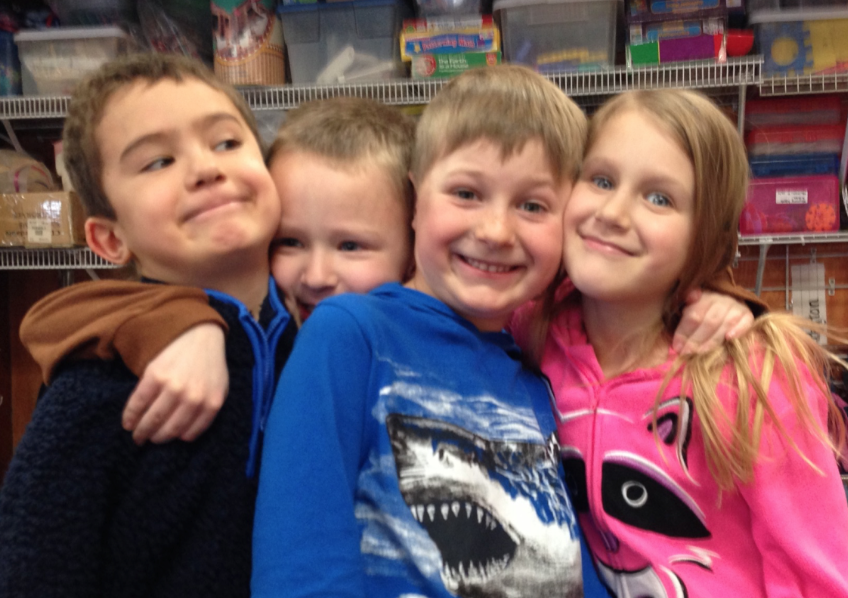 Significant differences found between all vocabulary awareness levels(p < .01, except moderate and high morphological relatedness (p = .06) .
Morphological Awareness (MA) is “The ability to reflect upon and manipulate morphemes and employ word formation rules in one’s language” (Kuo & Anderson, 2006, p. 161).

 MA is important because it aids in
learning new vocabulary
Reading and pronouncing words
And can predict future literacy success 

(Apel & Lawrence, 2011;  Carlisle, 2005; Nagy et al., 2006; Wolter & Pike 2015; Wolter, Wood, D’Zatko, 2009). 

Researchers do not know as much about how MA develops.
Methods
Participants*:
Typically developing kindergarteners 
(N = 16; M age = 6:2)
Native English speakers with typical hearing abilities
(*Part of  larger International study in Canada and  France)
Discussion & Future Directions
Vocabulary relatedness appears to affect children’s understanding and processing of morphology
Needs to be further studied to determine
If predicts later literacy success
Can be harnessed to help children develop morphology in children with and without language and literacy deficits.
Is different between languages
This was a pilot study and research to investigate these questions is ongoing and part of larger study with partners in the U.S.A., Canada, and France.
Developed and administered the:                                    Morphological Awareness Semantics Task (MAST)          (adapted from Carlisle,1995; Wolter & Pike, 2015)
 
40 sentences w/ word pairs on vocabulary relatedness scale
The purpose of this small feasibility study was to examine how vocabulary conceptualizations influence     MA  development.
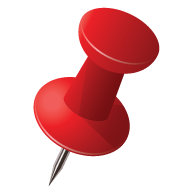 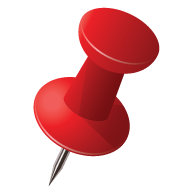 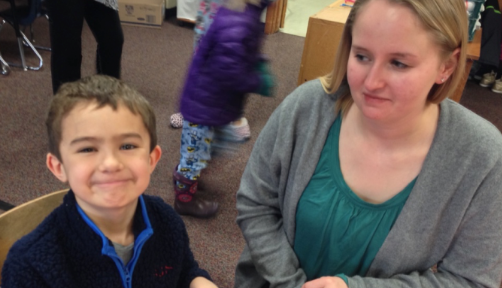 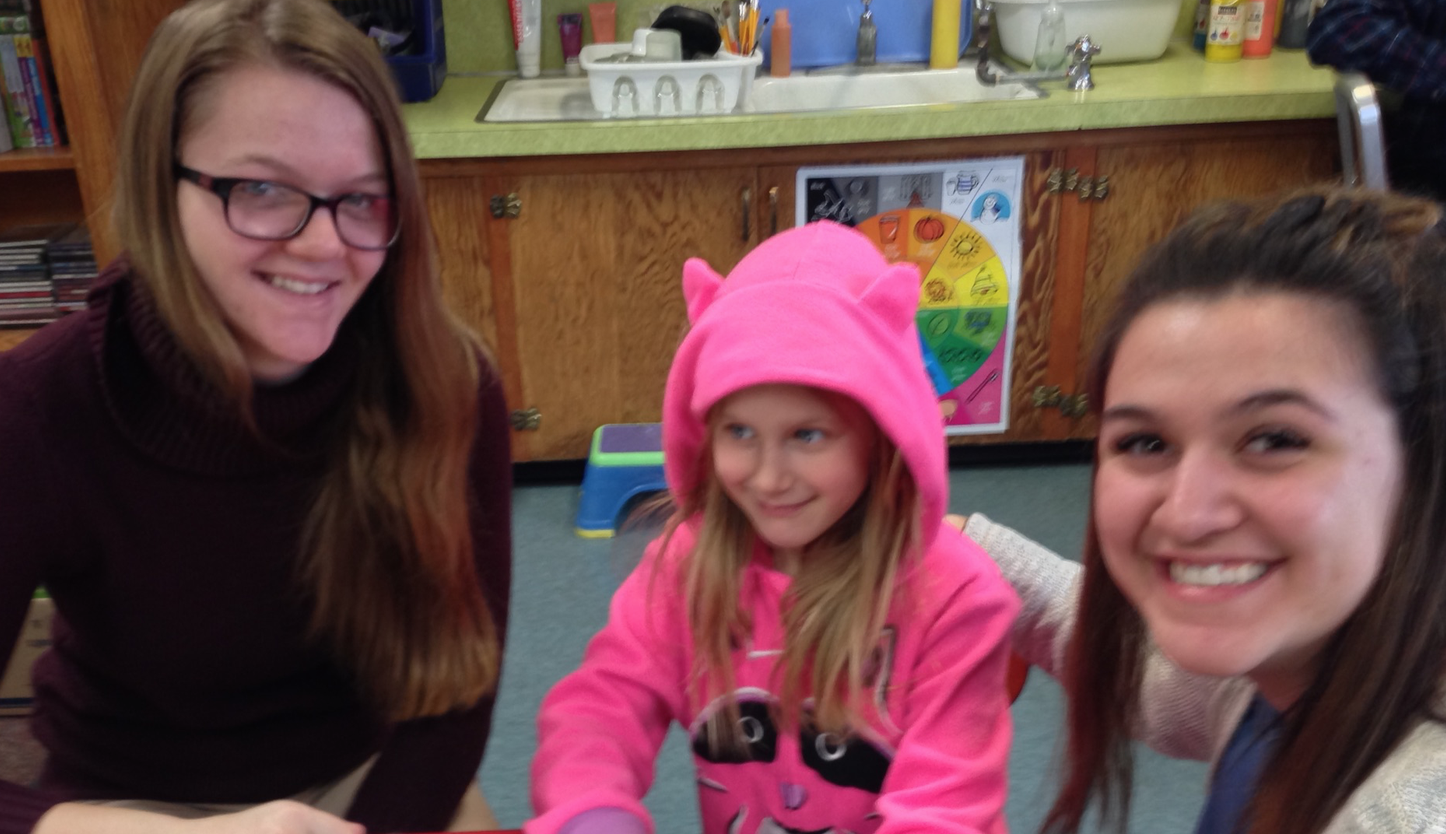 Children determined sentence silliness by pointing on a scale.
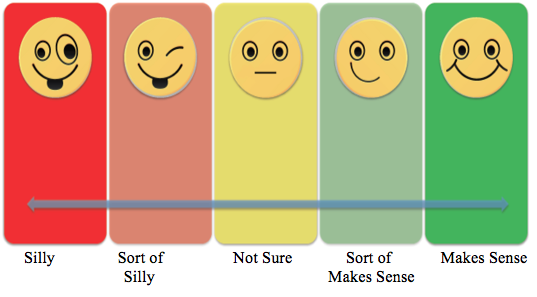 Acknowledgements
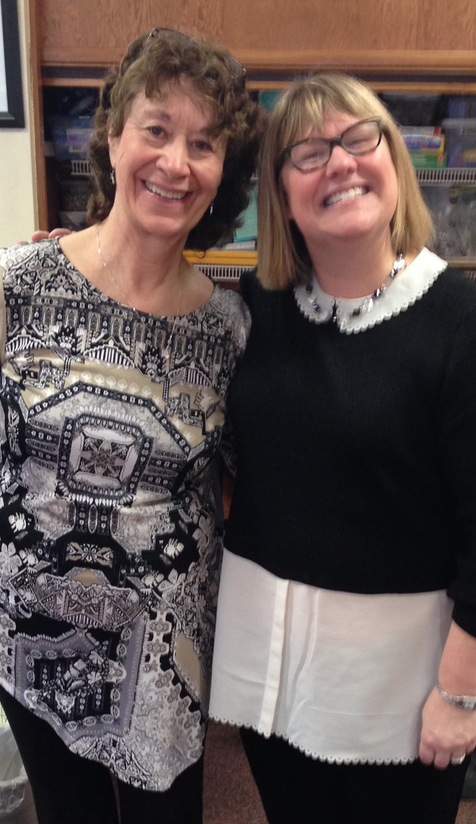 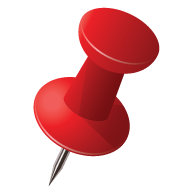 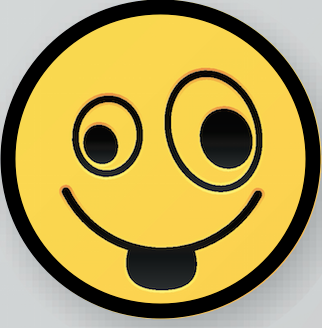 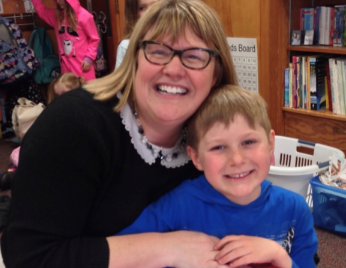 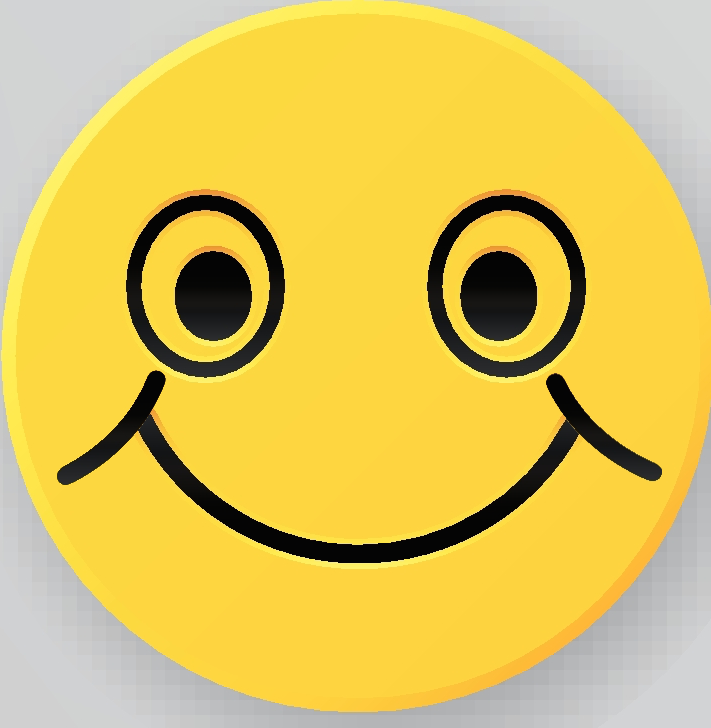 You use spin to make spinach
If you teach you are a teacher
Special THANKS to Mrs. Newman, Mrs. Tucker, Mr. Hyland and all the participating kindergarteners at Saint Joseph’s school!

Portions of this research were supported by a grant from the: National Institute on Deafness and Other Communication Disorders of the National Institute of Health
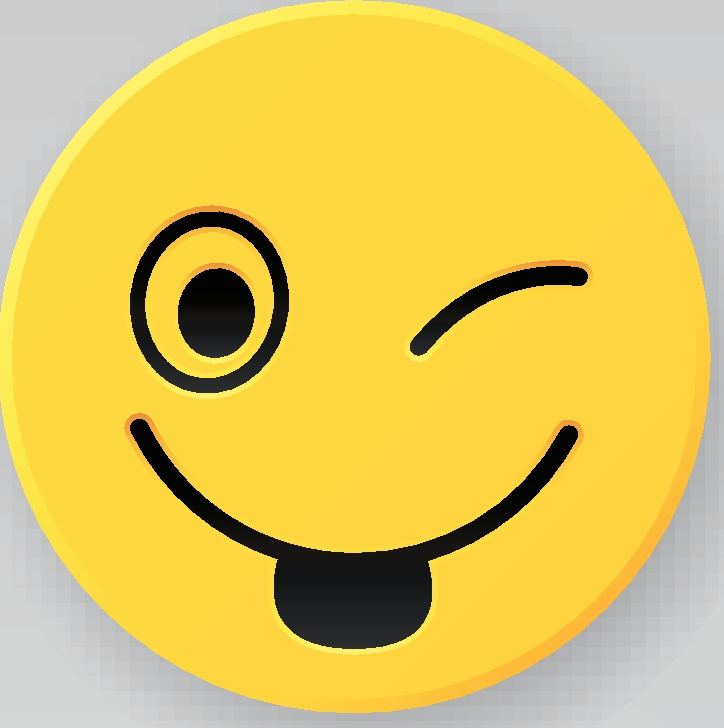 When it is late it is lately